Specifications
What should it cover
Goods
Services
Warranty
Operation and Maintenance
Technical Specifications
Details to be included
Not too less, not Too much
Maps and Drawings
GIS locations of Installation
Specifications - Elements
Description of the Area
What you have and what you need
Ambient Site Conditions
Scope of  Works
Bidder’s Responsibilities
Purchaser’s Responsibilities
Delivery and Completion Schedule
Training Requirements
Personnel Requirements
Technical Specifications
Technology and Parameters
What we need
What we Demand
What we get
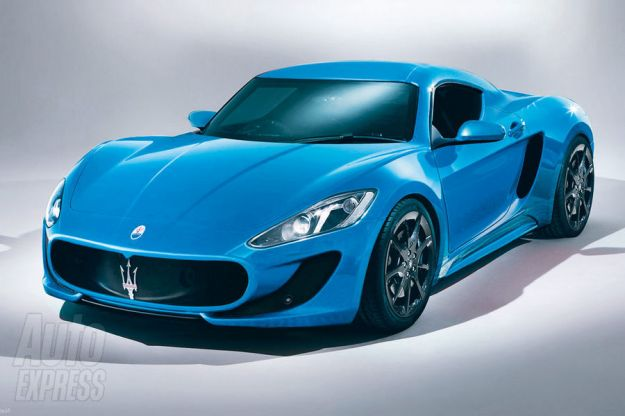 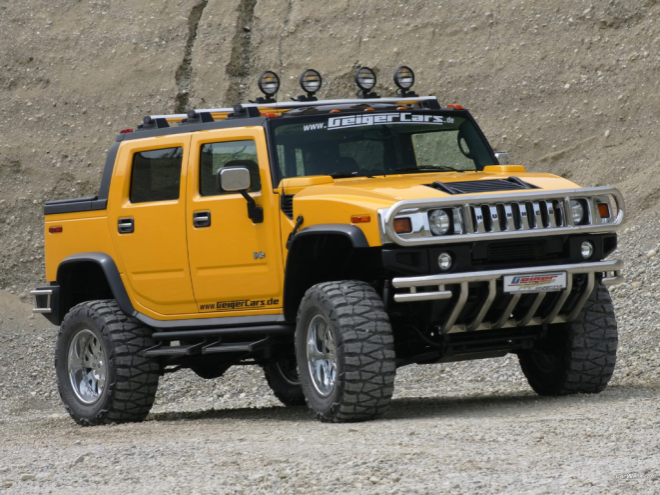 Specifications of Goods
Instrument Specifications
Functional / Operational Parameters
Physical Parameters
Support Parameters
Spare parts and manuals
Accessories and Tools
Specifications of Services
Field Visits
Civil Works
Fencing
Wiring and Enclosures
Software
Functional Requirements
Licenses
Compatibility with Existing System
Data Formats
Units
Operation and Maintenance
O&M of complete System
Response time for repairs
Response time for replacements
Inspections and Tests
Factory Acceptance Test
Receiving Inspection
Site Installation and Acceptance Tests
Operational Test (OT)
Final Acceptance
Technical Responsiveness
Item
Technical specifications Demanded
Specification offered by bidder with brand and Model No
Complied/ Not Complied